CHAPTER
THE CHEMICAL & MOLECULAR BASIS OF LIFE
Roselyn A. Naranjo
USPF, College of Pharmacy
www.roselynnaranjo.vze.com
roselean@gmail.com
SPECIFIC OBJECTIVES
To understand the nature of life & the substances involved in the process of living

To differentiate between inorganic & organic compounds

To explain the role of water in maintaining life

To apply the knowledge of biochemical processes to commercial concepts
THE ATOMIC STRUCTURE
Matter
Atom
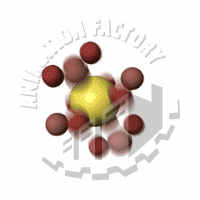 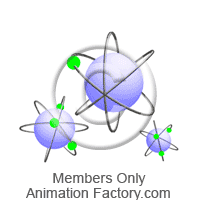 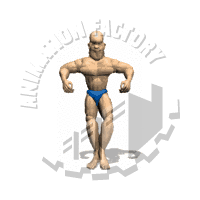 Molecule
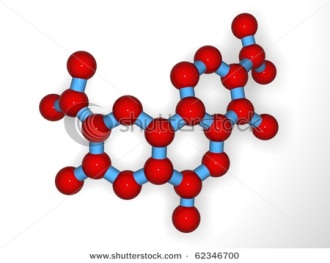 Muscle
Cell
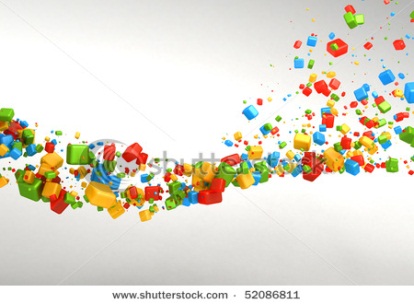 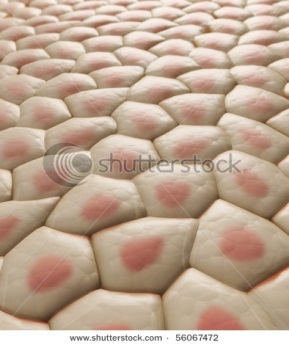 Compound
Tissue
THE ATOMIC STRUCTURE
Forms of Matter
Na
Na
Composed of only one kind of atom
Na
Na
Na
ELEMENT
Na
Na
Composed of two or more elements of different kinds
O
COMPOUND
H
H
MIXTURE
Contains two or more substances mixed together but not chemically combined
C12 H22 O11
THE ATOMIC STRUCTURE
Composition of an ATOM
-
-
-
-
-
-
-
-
-
-
-
+
-
0
0
-
+
+
-
protons
0
-
+
+
0
-
0
-
+
0
+
+
-
-
-
-
neutrons
0
0
+
+
-
0
-
-
-
-
-
-
-
-
-
-
electrons
-
The Nucleus
THE ATOMIC STRUCTURE
Elements & Compounds
98%
Carbon, Hydrogen, Oxygen & Nitrogen

(insert photo here)
2%
Ca, P, I, S, Fe, Zn, Na, Cl, F, Cu, K
THE ATOMIC STRUCTURE
Chemical Bonds
Ionic Bond
..
..
 :      :
..
 :      :
Complete transfer of electron from one atom to another
.
.
.
.
.
:
.
..
..
Cl
Na
..
SODIUM           donated  to         CHLORINE
Complete transfer of electrons
THE ATOMIC STRUCTURE
Chemical Bonds
Covalent Bond
Sharing of electrons between atoms
Polar
.      .
.
H
H
O
.
Different atoms share an electron
HYDROGEN  shared  electrons  to  OXYGEN
Sharing of electrons
THE ATOMIC STRUCTURE
Chemical Bonds
Covalent Bond
Sharing of electrons between atoms
Non-Polar
O2
:
O
O
:
Same atoms share an electron
2 OXYGEN   shared electrons  to form a dipolar molecule
Sharing of electrons
THE ATOMIC STRUCTURE
Chemical Bonds
Covalent Bond
Sharing of electrons between atoms
.
Hydrogen Bonds
.
.
C
H
.
Weakest & most important bonds in biological system
.
HYDROGEN  shared  electrons  to  CARBON
Sharing of electrons
BIOCHEMICAL  REACTIONS of the  LIVING ORGANISMS
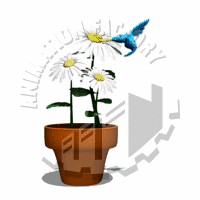 ..mainly composed of ....
CARBON
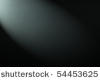 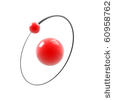 HYDROGEN
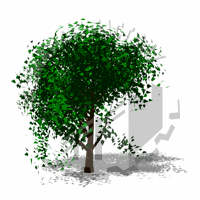 All 
living organisms
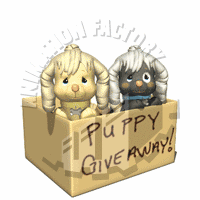 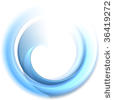 OXYGEN
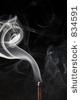 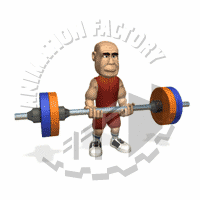 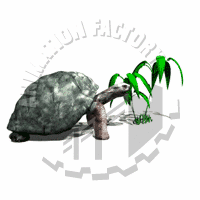 PHOSPHORUS
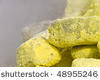 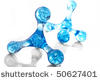 SULFUR
NITROGEN
BIOCHEMICAL  REACTIONS of the  LIVING ORGANISMS
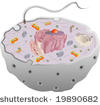 PROTOPLASM
Composed of :
Carbohydrates
Proteins
O
O
O
O
O
O
O
H
H
H
H
H
H
H
H
H
H
H
H
H
H
Lipids
Nucleic Acids
BIOCHEMICAL  REACTIONS of the  LIVING ORGANISMS
Carbohydrates
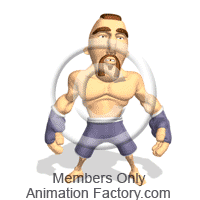 building blocks
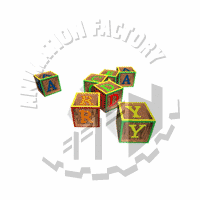 Composed of
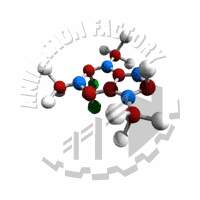 C
O
Simple 
SUGARS
Provides energy to the body
H
Classification
One sugar unit
MONOSACCHARIDES
Grapes, blood
Glucose
Example
Honey, fruits
Fructose
milk
Galactose
BIOCHEMICAL  REACTIONS of the  LIVING ORGANISMS
Carbohydrates
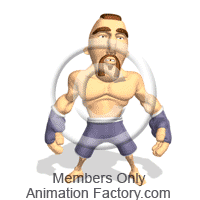 building blocks
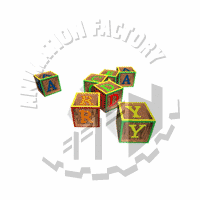 Composed of
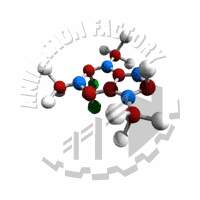 C
O
Simple 
SUGARS
Provides energy to the body
H
Classification
Two sugar units
DISACCHARIDES
Glucose + Fructose
Table sugar
Sucrose
Example
Beer, milkshake,cereals, grains
Glucose + Glucose
Maltose
Milk
Glucose + Galactose
Lactose
BIOCHEMICAL  REACTIONS of the  LIVING ORGANISMS
Carbohydrates
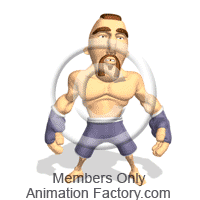 building blocks
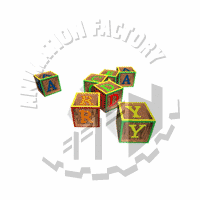 Composed of
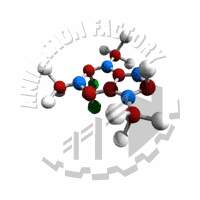 C
O
Simple 
SUGARS
Provides energy to the body
H
Classification
Two or more sugar unit
POLYSACCHARIDES
storage form of glucose  in plants
Starch
Example
Abundant material in cell wall
Cellulose
Primary  form of glucose storage  in animals
CHITIN – polysaccharide found in the exoskeleton of  crustaceans & insects
Glycogen
BIOCHEMICAL  REACTIONS of the  LIVING ORGANISMS
Lipids
Referred as
building blocks
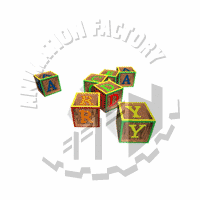 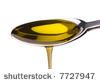 STEROIDS
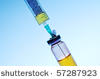 Composed of
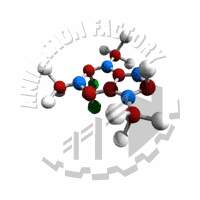 C
OILS
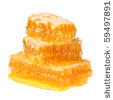 O
CHOLESTEROL
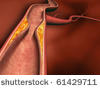 GLYCEROL
H
WAX
Kinds of FATS
SATURATED
UNSATURATED
Margarine
Vegetable oil
Example
Example
remain solid at room temperature
Easily converted into cholesterol
Becomes liquid  at room temperature
BIOCHEMICAL  REACTIONS of the  LIVING ORGANISMS
Lipids
Referred as
building blocks
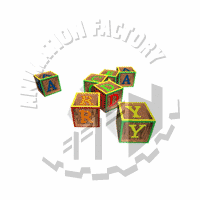 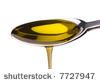 STEROIDS
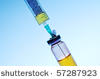 Composed of
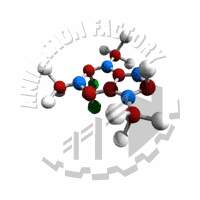 C
OILS
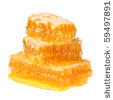 O
CHOLESTEROL
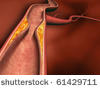 GLYCEROL
H
WAX
Kinds of FATS
Accumulation of CHOLESTEROL in the walls of arteries reduces blood flow & increases blood pressure, which will result to a condition called ARTERIOSCLEROSIS
SATURATED
Margarine
Example
Easily converted into cholesterol
BIOCHEMICAL  REACTIONS of the  LIVING ORGANISMS
Lipids
Lipids
Referred as
building blocks
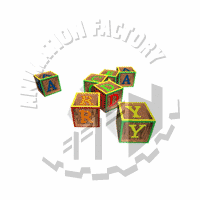 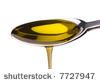 STEROIDS
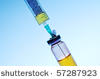 Composed of
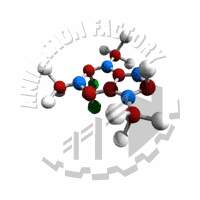 C
OILS
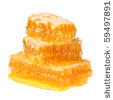 O
CHOLESTEROL
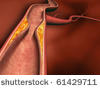 GLYCEROL
H
WAX
Kinds of FATS
PHOSPHOLIPIDS
Important compounds in 
cell membrane
BIOCHEMICAL  REACTIONS of the  LIVING ORGANISMS
Lipids
Lipids
Referred as
building blocks
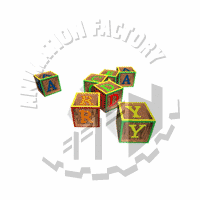 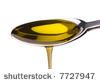 STEROIDS
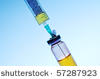 Composed of
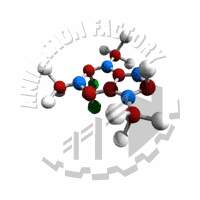 C
OILS
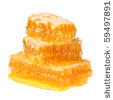 O
CHOLESTEROL
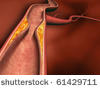 GLYCEROL
H
WAX
Functions
Storage molecule of energy
Serve as waterproof material in some plants & animals
Provides mechanical protection to internal organs such as the heart & visceral organs
BIOCHEMICAL  REACTIONS of the  LIVING ORGANISMS
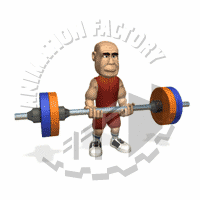 Proteins
Body-building molecules
building blocks
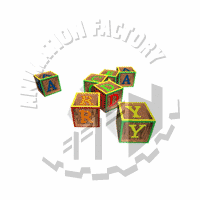 Composed of
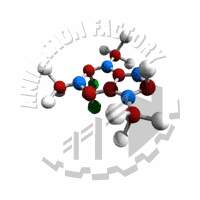 C
O
S
AMINO ACIDS
P
N
H
Functions
Transport Oxygen & Carbon dioxide
Serve as catalyst in the body’s chemical reactions in a form of ENZYMES
Provides structure to different organs in the body
Responsible for the contraction of muscle
BIOCHEMICAL  REACTIONS of the  LIVING ORGANISMS
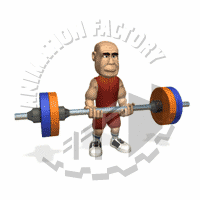 Proteins
Body-building molecules
building blocks
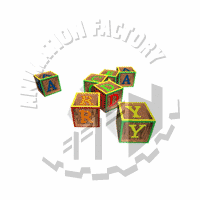 Composed of
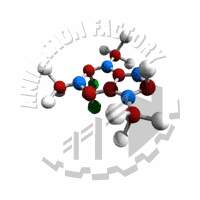 C
O
S
AMINO ACIDS
P
N
H
Functions
Protect the body against infection in a form of WBC
Give color to the skin
Basic components of the cell
BIOCHEMICAL  REACTIONS of the  LIVING ORGANISMS
Proteins
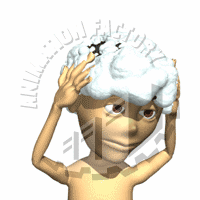 Example
Hemoglobin
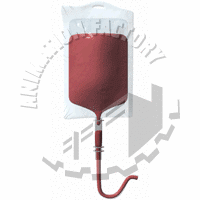 Collagen
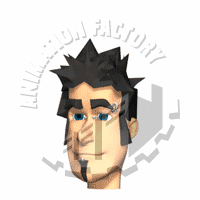 BLOOD
Keratin
HAIR
SKIN
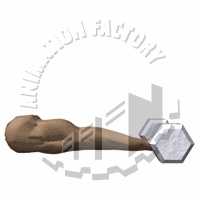 Catalyst
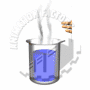 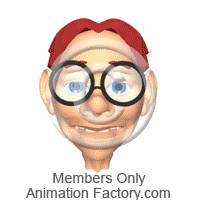 Actin & Myosin
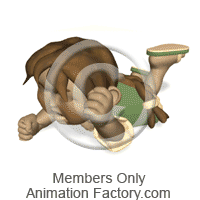 Hormones
MUSCLE
CHEMICAL REACTION
MOOD
BIOCHEMICAL  REACTIONS of the  LIVING ORGANISMS
Groups of PROTEINS
Proteins
GLOBULAR PROTEINS
Forms a spherical shape
Example
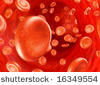 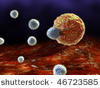 Red  & White Blood Cells
FIBROUS PROTEINS
Forms a long & parallel groups of protein, they are insoluble
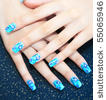 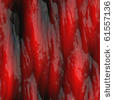 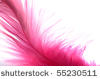 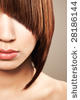 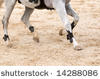 Feather, Nails, Hair, Hooves & tissues
BIOCHEMICAL  REACTIONS of the  LIVING ORGANISMS
Proteins
Common SOURCES
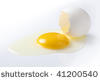 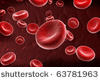 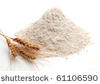 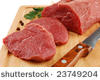 EGG WHITE
BLOOD
FLOUR
MEAT
MILK
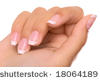 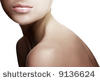 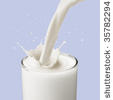 NAILS
SKIN
BIOCHEMICAL  REACTIONS of the  LIVING ORGANISMS
Nucleic Acid
building blocks
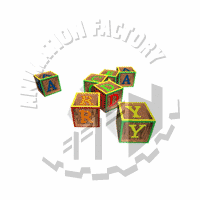 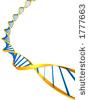 PHOSPHATE
SUGAR
BASE
NUCLEOTIDES
Types of Nucleotides
Found in the nucleus of the cell; part of chromosome structure
DNA
Replicates the genetic code
BIOCHEMICAL  REACTIONS of the  LIVING ORGANISMS
Nucleic Acid
building blocks
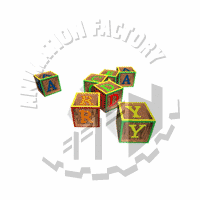 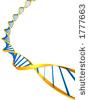 PHOSPHATE
SUGAR
BASE
NUCLEOTIDES
Types of Nucleotides
Carry te message directed by the DNA to the Ribosomes
RNA
Found in the cytoplasm
Involved in protein synthesis
BIOCHEMICAL  REACTIONS of the  LIVING ORGANISMS
Basic food material for all
 living organisms
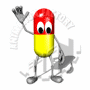 Vitamins
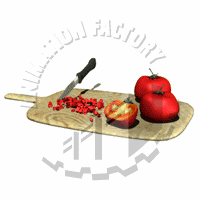 Promotes growth & development of tissues and prevent disease
Classification of Vitamins
Vitamin B-Complex & Vitamin C
Water Soluble
Fat Soluble
Vitamins  A,D,E & K
Refer to Page 19 for Functions